Combination
General equation Metal + Oxygen → Metal Oxide
Word equation Magnesium + Oxygen → Magnesium Oxide
Formula equation                 2 Mg + O2  → 2MgO
+
+
Mg
O
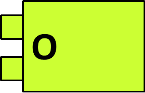 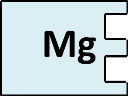 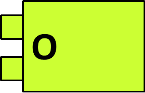 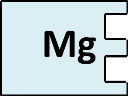 Mg
O
2.  Precipitation   
General equation Cation(1)Anion(1) + Cation(2)Anion(2)→ Cation(1) Anion(2) + Cation(2)Anion(1)
Word equation Sodium Chloride  + Silver Nitrate → Sodium Nitrate + Silver Chloride (precipitate)
Formula equation            NaCl + AgNO3  → NaNO3 + AgCl(ppt)
+
+
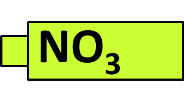 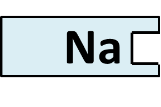 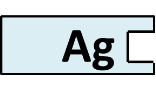 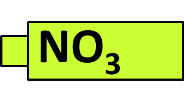 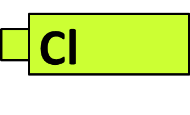 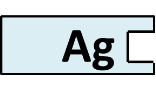 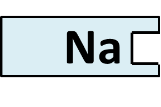 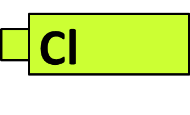 3. Thermal Decomposition
General equation Metal Carbonate → Metal Oxide + Carbon Dioxide
Word equation Magnesium Carbonate → Magnesium Oxide + Carbon Dioxide
Formula equation     MgCO3 → MgO + CO2
+
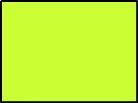 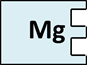 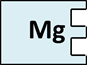 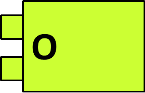 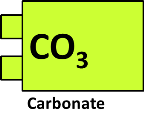 CO2
4. Displacement
General equation Metal (1) + Metal(2) salt → Metal (2) + Metal(1) salt
Word equation Zinc + Copper Nitrate → Copper + Zinc Nitrate
Formula equation         Zn + Cu(NO3)2  → Cu + Zn(NO3)2
+
+
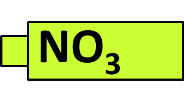 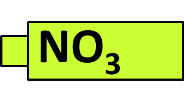 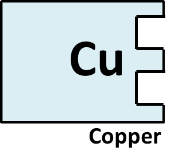 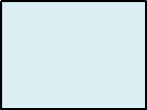 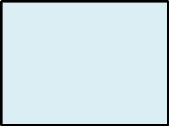 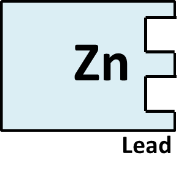 Zn
Cu
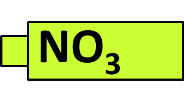 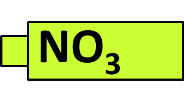